Star of David Diagram – Slide Template
Lorem Ipsum
Lorem ipsum dolor sit amet, nibh est. A magna maecenas, quam magna nec quis, lorem nunc. Suspendisse viverra sodales mauris, cras pharetra proin egestas arcu erat dolor, at amet.
Lorem Ipsum
02
Lorem Ipsum
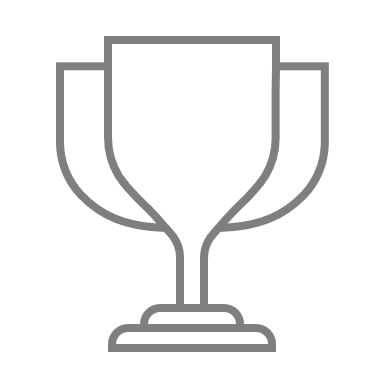 01
Lorem ipsum dolor sit amet, nibh est. A magna maecenas, quam magna nec quis, lorem nunc. Suspendisse viverra sodales mauris, cras pharetra proin egestas arcu erat dolor, at amet.
Lorem Ipsum
Lorem Ipsum
Lorem Ipsum
Lorem ipsum dolor sit amet, nibh est. A magna maecenas, quam magna nec quis, lorem nunc. Suspendisse viverra sodales mauris, cras pharetra proin egestas arcu erat dolor, at amet.
03
[Speaker Notes: © Copyright PresentationGO.com – The free PowerPoint and Google Slides template library]
Star of David Diagram – Slide Template
Lorem Ipsum
Lorem ipsum dolor sit amet, nibh est. A magna maecenas, quam magna nec quis, lorem nunc. Suspendisse viverra sodales mauris, cras pharetra proin egestas arcu erat dolor, at amet.
Lorem Ipsum
02
Lorem Ipsum
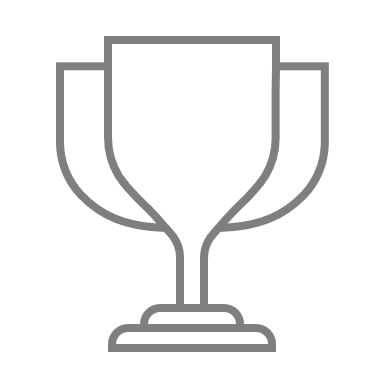 01
Lorem ipsum dolor sit amet, nibh est. A magna maecenas, quam magna nec quis, lorem nunc. Suspendisse viverra sodales mauris, cras pharetra proin egestas arcu erat dolor, at amet.
Lorem Ipsum
Lorem Ipsum
Lorem Ipsum
Lorem ipsum dolor sit amet, nibh est. A magna maecenas, quam magna nec quis, lorem nunc. Suspendisse viverra sodales mauris, cras pharetra proin egestas arcu erat dolor, at amet.
03
[Speaker Notes: © Copyright PresentationGO.com – The free PowerPoint and Google Slides template library]
[Speaker Notes: © Copyright PresentationGO.com – The free PowerPoint and Google Slides template library]